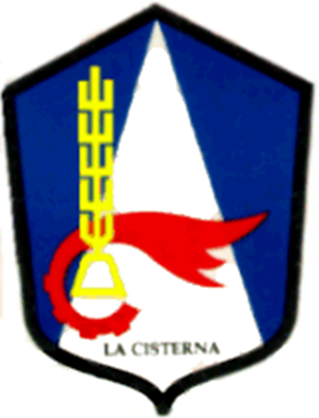 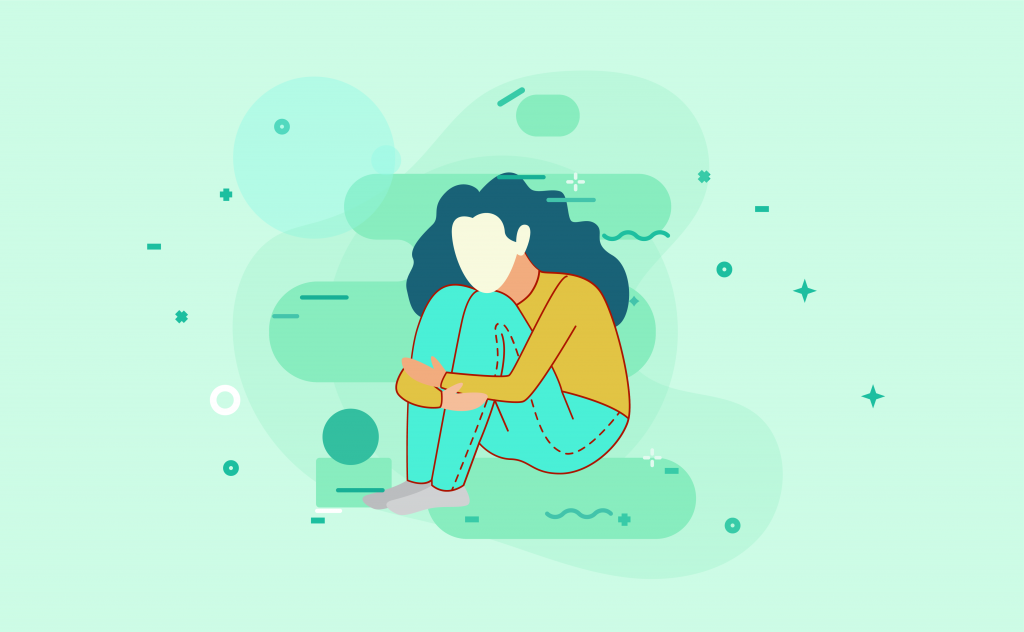 ¡Diez maneras de manejar la ansiedad en tiempos de crisis, responder a las tareas del colegio y al futuro que te espera!



Departamento de Orientación.
¡REFLEXIONEMOS UN MOMENTO!
Desde que empezó el periodo de aislamiento, nuestras rutinas han cambiado drásticamente. Nos hemos tenido que adaptar a nuevas dinámicas de trabajo y convivencia, hemos dejado de interactuar con nuestro núcleo social y por sobre todo, hemos tenido que pasar más tiempo de lo usual en nuestras casas. Ese estado de alerta o “ansiedad” va a generar que intentemos buscar señales que nos den seguridad. Y aquí es clave que recurramos a lo correcto, porque, paradójicamente, muchas veces lo que buscamos para sentirnos seguros es lo que termina aumentando la sensación de riesgo. Se establece que, si bien todos reaccionamos de manera distinta frente a situaciones estresantes, las sensaciones predominantes en tiempos de crisis son el miedo y la ansiedad. "Hacer frente a esto te hará sentir a ti, a los que te importan y a tu comunidad, mucho más fuertes".
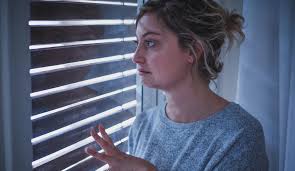 ¡Estrés y Miedo en cuarentena !
Entender como es la reacción de cada uno frente al estrés y hacer cambios si es necesario "En tiempos de noticias falsas y sobre estímulos, es importante no colaborar a que se siga propagando el miedo y no hacer del miedo la próxima pandemia. 

     Establecer prioridades en nuestra vida y gestionar eficazmente el tiempo. Esto disminuye la ansiedad y el descontrol.
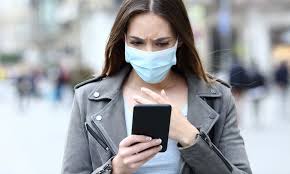 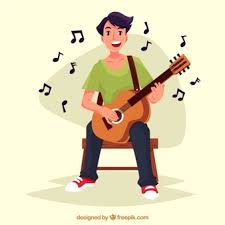 Apoyarse en otros(as)
Mantener contacto con personas que pueden proporcionar apoyo emocional:
Ni culpar, ni culparnos. Porque es fácil culpar o engañar a los demás, más que entender que estamos en esto juntos. A su vez, dado que estamos poniendo en marcha rutinas y dinámicas nuevas, puede surgir la culpa porque no nos vemos capaces de rendir en el liceo, como solíamos hacerlo, o porque no somos capaces de adaptarnos a lo que nos exigen estos tiempos. La ansiedad solo sirve en la medida que nos empuja a resolver algo juntos e ir trabajando de manera constante y así no se nos llenará de trabajo no resuelto.

Tomarse tiempo para actividades relajantes:
 (leer, jugar en línea, tocar un instrumento,  ver  una película,  escuchar música, etc.) Nos proporciona la tranquilidad esperada.
Alimentación, ejercicio y rutina
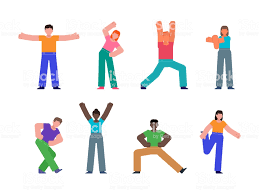 Alimentación sana y ejercicio:
Hacer deporte y establecer una rutina de ejercicio es esencial para que nuestro cerebro libere endorfinas, la sustancia natural encargada de producir sensaciones de bienestar, alegría e incluso euforia. En épocas de aislamiento en las que nuestra actividad física y espacios de interacción se reducen, es de suma relevancia poder asumir una rutina de movimiento

Mantener las rutinas:
Dormir bien y las horas necesarias a la edad, mantener las rutinas a las que estamos acostumbrados, con tareas establecidas, sirve a modo de orientación. Despertar temprano, ducharse, vestirse, trabajar en las guías que nos envían, tener intervalos y buscar actividades para el resto día. Especial importancia tienen para la ansiedad, mantener una rutina de sueño. Hay que evitar el cambio en los horarios de sueño.
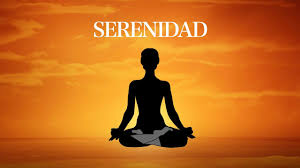 ¡Pensar en positivo!
Manejar técnicas de respiración profunda, relajación y autocuidado: 
Con todo lo que nos pueda estar abrumando, es importante no saltarse el paso del “autocuidado”. Hay que contar con tiempo a solas para estar con nosotros mismos, momentos de meditación, respiración profunda, música tranquila y también contar con tiempos para la recreación y el desarrollo de nuestros intereses, sean cuales sean.

Evitar pensar obsesivamente en problemas: 
En estos tiempos de miedo e incertidumbre, no dudemos en pedir ayuda. Expresemos nuestros temores, nuestras preocupaciones y evitemos la actitud de "yo puedo solo(a)". Es bueno preguntar respecto a cada ítem que nos tiene inquietos, formular lo que estamos sintiendo y expresarlo. Podemos no seguir los consejos que nos den, pero es clave contar con otras perspectivas y vivencias que me entreguen personas en las que confío.
Experimentar la resiliencia (capacidad de superar los problemas y convertirlos en oportunidades)
Evitar consumo de alcohol y drogas: 
Las personas aburridas y ansiosas tienden a tomar alcohol u otras sustancias, porque esto asume el rol de una medida paliativa. Sin embargo, si pasa mucho tiempo y creamos el hábito, esto puede llevar a un uso problemático y caer en un círculo vicioso del que después no podemos salir.


Ser positivo(a):
Ver las situaciones difíciles como una oportunidad de aprendizaje para aplicarlo en nuestra vida, en la de nuestra familia, amigos(as) y entorno educativo.
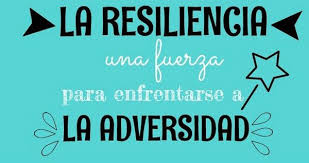 Para Reflexionar:
Actividades: 
1.-¿A qué actividades o personas has recurrido en éstos días de pandemia, para sentirte mejor y por qué?
2.-¿Has tenido alguna experiencia muy difícil, de la cuál te consideres “resiliente”, por qué?
OJO= Teniendo en cuenta que eres muy joven y que tienes toda una vida por delante y que ésta crisis sanitaria en algún momento terminará.
   3.-¿Te sientes capaz de proyectar tu vida en un Instituto, Universidad o Trabajo? SI_NO_ ¿Por qué?
_Contesta y comparte tus respuestas con tu familia.

Orientadora: Solange Burgos Misle
Profesor colaborador: Marco Sánchez López
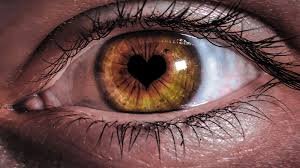